UNDERSTANDING STATISTICS & EXPERIMENTAL DESIGN
Content
Basic Probability Theory
Signal Detection Theory (SDT)
SDT and Statistics I and II
Statistics in a nutshell
Multiple Testing
ANOVA
Experimental Design & Statistics
Correlations & PCA
Meta-Statistics: Basics
Meta-Statistics: Too good to be true
Meta-Statistics: How big a problem is publication bias? 
Meta-Statistics: What do we do now?
[Speaker Notes: Not for book ppt]
Replication and hypothesis testing
Experimental Methods
Suppose you hear about two sets of experiments that investigate phenomena A and B
Which effect is more believable?
Replication
Effect A is Bem’s (2011) precognition study that reported evidence of people’s ability get information from the future
I do not know any scientist who believes this effect is real
Effect B is from a meta-analysis of the bystander effect, where people tend to not help someone in need if others are around
I do not know any scientist who does not believe this is a real effect
So why are we running experiments?
Replication
Replication has long been believed to be the final arbiter of phenomena in science
But it seems to not work
Not sufficient (Bem, 2011)
Not necessary (bystander effect)
In a field that depends on hypothesis testing, like experimental psychology, some effects should be rejected because they are so frequently replicated
Hypothesis Testing (For Means)
We start with a null hypothesis: no effect, H0
Identify a sampling distribution that describes variability in a test statistic
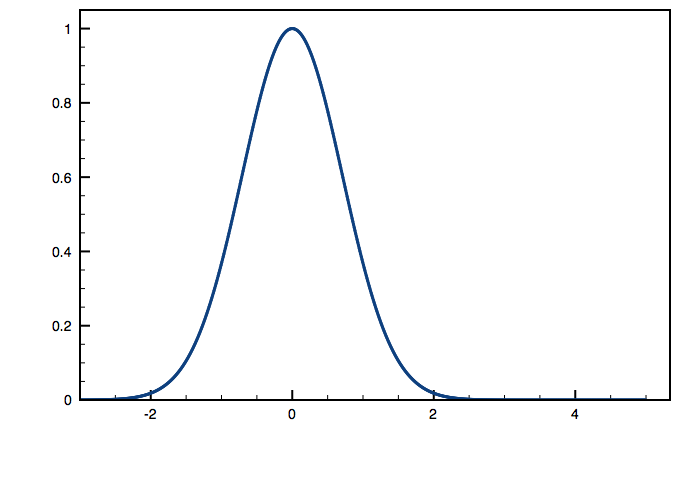 Hypothesis Testing (For Two Means)
We can identify rare test statistic values as those in the tail of the sampling distribution
If we get a test statistic in either tail, we say it is so rare (usually 0.05) that we should consider the null hypothesis to be unlikely
We reject the null
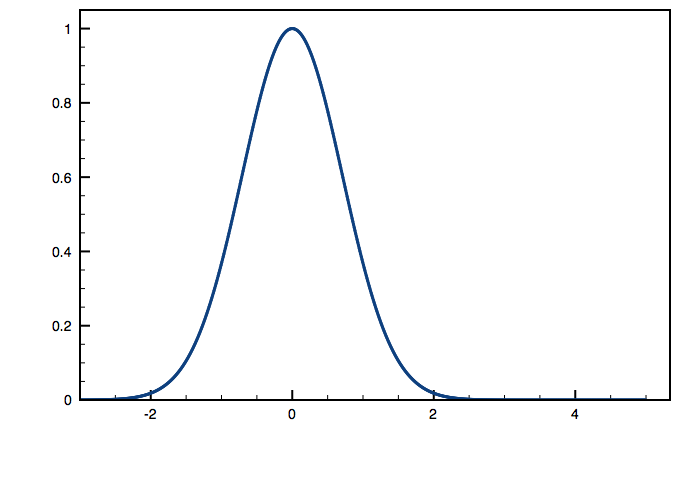 Alternative Hypothesis
If the null hypothesis is not true, then the data came from some other sampling distribution (H1)
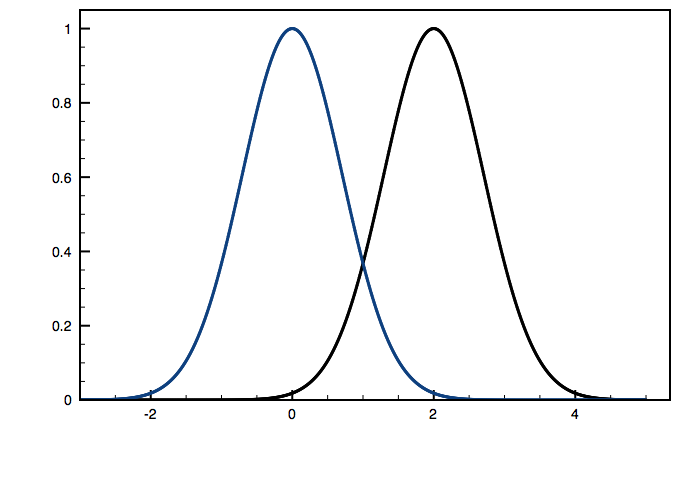 Power
If the alternative hypothesis is true
Power is the probability you will reject H0
If you repeated the experiment many times, you would expect to reject H0 with a proportion that reflects the power
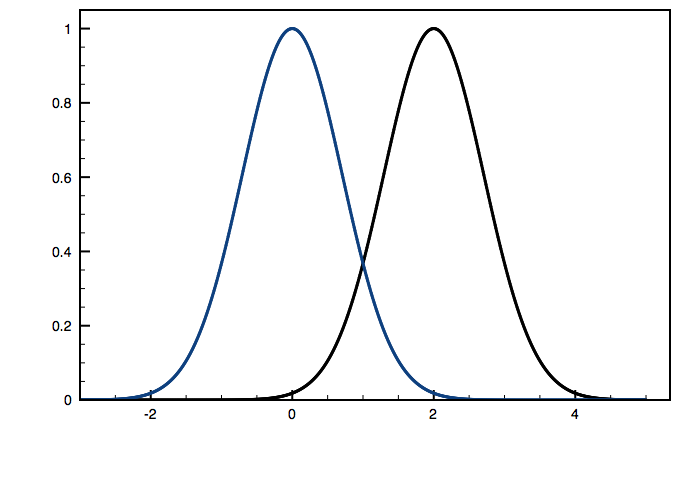 Power and sample size
The standard deviation of the sampling distribution is inversely related to the (square root of the) sample size
Power increases with larger sample sizes
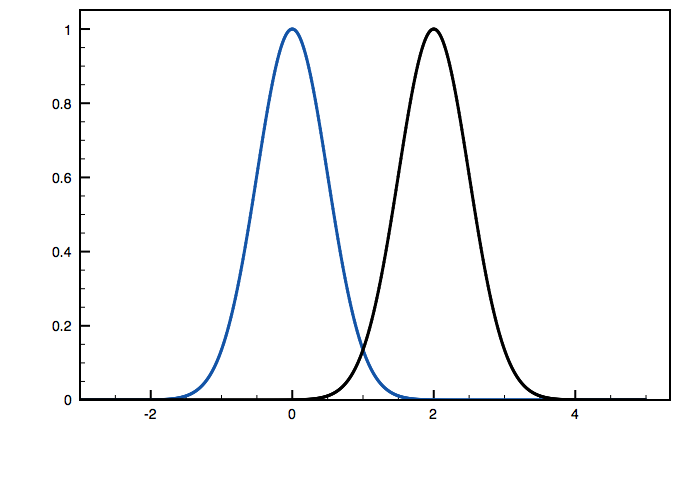 Effect Size
The difference between the null and alternative hypotheses can be characterized by a standardized effect size
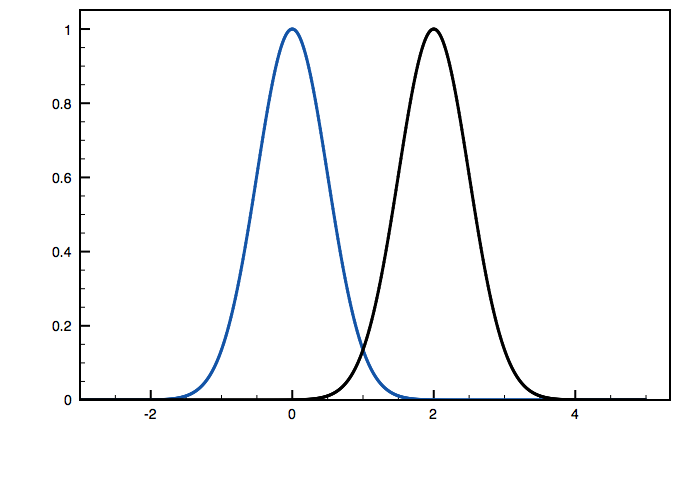 Effect Size
Effect size does not vary with sample size 	
although the estimate may become more accurate with larger samples
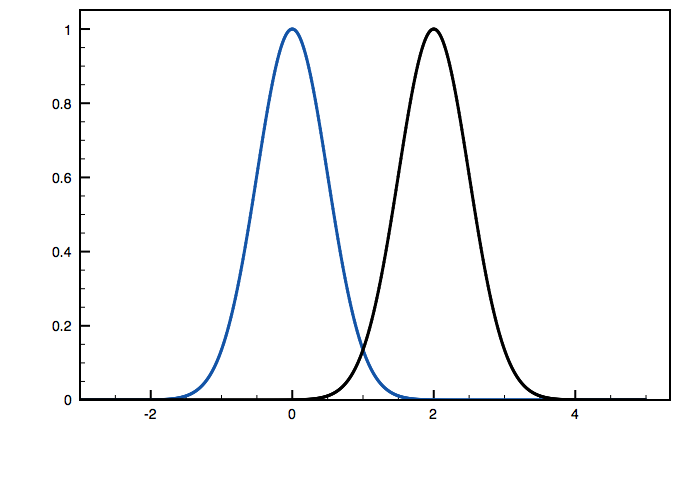 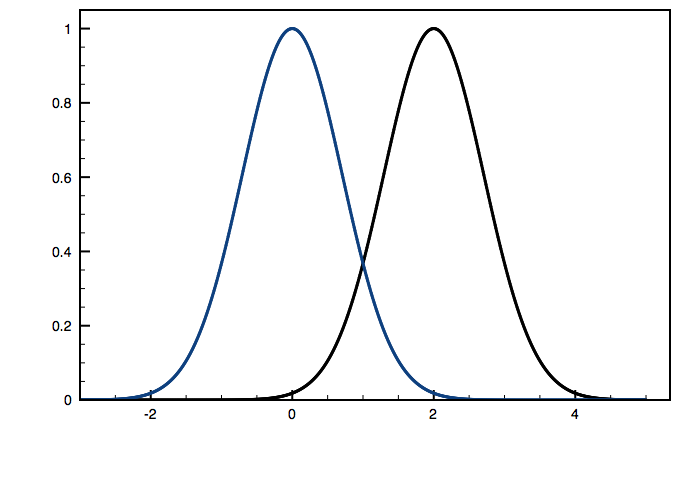 Effect size and power
Experiments with smaller effect sizes have smaller power
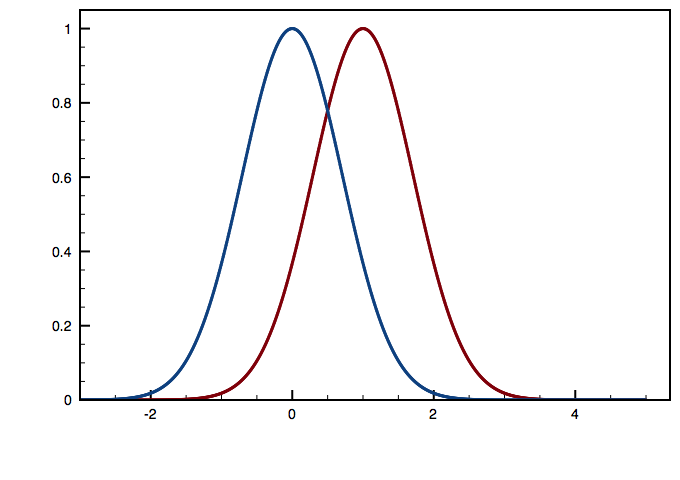 Effect size
Consider the 10 findings reported by Bem (2011)
All experiments were measured as a one-sample t-test (one tail, Type I error rate of 0.05)
For each experiment, we can measure the standardized effect size (Hedges g)
Where  c(m) is a correction for small samples sizes (≈1)
s is the sample standard deviation,       is the sample mean
μ0 is the value in the null hypothesis
Effect size
Use meta-analytic techniques to pool the effect sizes across all ten experiments (Hedges & Olkin, 1985)
Pooled effectsize 
g*=0.1855
wi is the inverse variance of the effect size estimate
Power
Use the pooled effect size to compute the power of each experiment (probability this experiment would reject the null hypothesis)
Pooled effectsize 
g*=0.1855
Power
The sum of the power values (E=6.27) is the expected number of times experiments like these would reject the null hypothesis (Ioannidis & Trikalinos, 2007)
But Bem (2011) rejected the nullO=9 out of 10 times!
Bias Test
Use an exact test to consider the probability that any O=9 out of the 10 experiments would reject H0
There are 11 such combinations
of the experiments
Their summed probability is only 0.058
A criterion threshold for abias test is usually 0.1 (Begg & Mazumdar, 1994; Ioannidis & Trikalinos, 2007; Stern & Egger, 2001)
Interpretation
The number of times Bem (2011) rejected the H0 is inconsistent with the size of the reported effect and the properties of the experiments
Perhaps there were additional experiments that failed to reject H0 but were not reported
Perhaps the experiments were run incorrectly in a way that rejected the H0 too frequently 
Perhaps the experiments were run incorrectly in a way that underestimated the true magnitude of the effect size
The findings in Bem (2011) seem too good to be true
Non-scientific set of findings
Anecdotal
Note, the effect may be true (or not), but the studies in Bem (2011) give no guidance
Bystander Effect
Fischer et al. (2011) described a meta-analysis of studies of the bystander effect
Broke down studies according to emergency or non-emergency situations
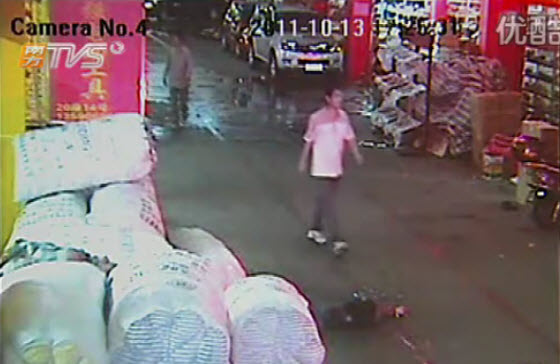 Bystander Effect
No suspicion of publication bias for non-emergency situations
Effect “B” from the earlier slides
Clear indication of publication bias for emergency situations
Even though fewer than half of the experiments reject H0
Simulated Replications
Two-sample t test
Control group: draw n1 samples from a normal distribution N(0,1)
Experimental group: drawn n2=n1 samples from a normal distribution N(0.3,1)
The true effect size is 0.3
Repeat for 20 experiments
With random sample sizes n2=n1 drawn uniformly from [15, 50]
Simulated Replications
Compute the pooled effect size
g*=0.303
Very close to true 0.3
Simulated Replications
Compute the pooled effect size
g*=0.303
Very close to true 0.3
Use effect size to compute power
Sum of power is expected number of times to reject
E(true)=4.140
E(pooled)=4.214
Observed rejections
O=5
Σ = 4.14   4.214
Simulated Replications
Probability of observing O≥5 rejections for 20 experiments like these is
0.407 for true ES
0.417 for pooled ES
No indication of publication bias when all the experiments are fully reported
Σ = 4.14   4.214
Simulated File Drawer
Suppose a researcher only published the experiments that rejected the null hypothesis
The pooled effect size is now
g*=0.607
Double the true effect!	
Also increases the estimated power of the reported experiments
Σ = 4.14   4.214
Simulated File Drawer
The sum of power values is again the expected number of times the null hypothesis should be rejected
E(biased)=3.135
Compare to O=5
The probability of 5 experiments like these all rejecting the null is the product of the power terms
0.081 (<0.1)
Indicates publication bias
Σ = 4.14   4.214   3.135
Simulated File Drawer
The test for publication bias works properly
But it is conservative
If the test indicates bias, we can be fairly confident it is correct
Statistical Errors
Even if an effect is truly zero, a random sample will sometimes produce a significant effect (false alarm: α)
Even if an effect is non-zero, a random sample will not always produce a statistically significant effect (miss: β=1-power)
A scientist who doesnot sometimes make a mistakewith statistics isdoing it wrong
There can be excess success
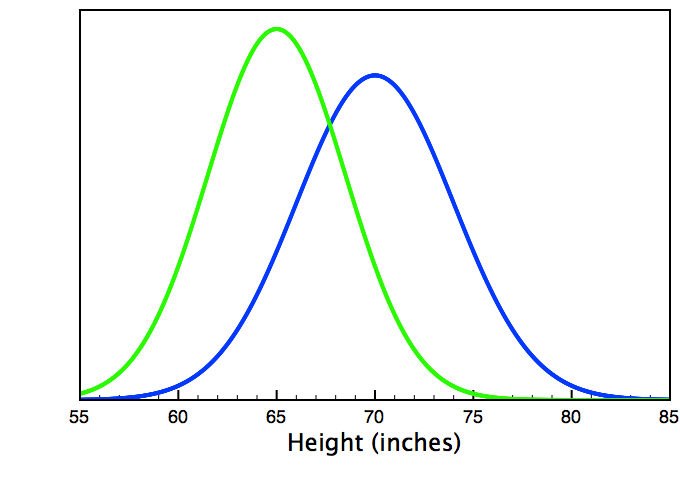 Women
Men
Simulated  Optional Stopping
There are other types of biases
Set true effect size to 0
Optional stopping: 
Take sample of n1=n2=15
Run hypothesis test
If reject null or n1=n2 =100, stop and report
Otherwise, add one more sample to each group and repeat
Just by random sampling, O=4 experiments reject the null hypothesis
Type I error rate of 0.2, even though used α=0.05
Simulated  Optional Stopping
Pooled effect size across all experiments is g*=0.052
Sum of power values is E=1.28 
Probability of O≥4 is 0.036
Σ =  1.28
Simulated  Optional Stopping
Pooled effect size across all experiments is g*=0.052
Sum of power values is E=1.28 
Probability of O≥4 is 0.036
If add a file-drawer bias
g*=0.402
E=2.02
P=0.047
Σ =  1.28      2.02
Simulated  Optional Stopping bias
The test for publication bias works properly
But it is conservative
When the test indicates bias, it is almost always correct
Data And Theory
Elliot, Niesta Kayser, Greitemeyer, Lichtenfeld, Gramzow, Maier & Liu (2010). Red, rank, and romance in women viewing men. Journal of Experimental Psychology: General
Picked up by the popular press
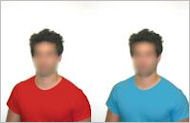 Data And Theory
7 successful experiments, three theoretical conclusions
1) Women perceive men to be more attractive when seen on a red background and in red clothing
2) Women perceive men to be more sexually desirable when seen on a red background and in red clothing
3) Changes in perceived status are responsible for these effects
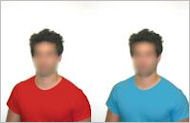 Analysis: Attractiveness
Pooled effect size is 
g*=0.785
Every reported experiment rejected the null
Given the power values, the expected number of rejections is E=2.86
The estimated probability of five experiments like these to all reject the null is 0.054
Analysis: Desirability
Pooled effect size is 
g*=0.744
Every reported experiment rejected the null
The estimated probability of three experiments like these to all reject the null is 0.191
Analysis: Status
Pooled effect size is 
g*=0.894
Every reported experiment rejected the null
The estimated probability of three experiments like these to all reject the null is 0.179
Future Studies
The probabilities for desirability and status do not fall below the 0.1 threshold
One more successful experimental result for these measures is likely to drop the power probability below the criterion
These results will be most believable if a replication fails to show a statistically significant result
But just barely fails
A convincing fail will have a small effect size, which will pull down the estimated power of the other studies
Theories From Data
Elliot et al. (2010) proposed a theory 
Red influences perceived status, which then influences perceived attractiveness and desirability
Such a claim requires (at least) that all three results be valid
Several experiments measured these variables with a single set of subjects
The data on these measures are correlated
Total power is not just the product of probabilities
Can recalculate power with provided correlations among variables
Analysis: Correlated Data
Every reported test rejected the null
The estimated probability of 12 hypothesis tests in seven experiments like these to all reject the null is 0.005
Theories From Data
Elliot et al. (2010) proposed a theory 
Red influences perceived status, which then influences perceived attractiveness and desirability
This theory also generated five predicted null findings
E.g., Men do not show the effect of perceived attractiveness when rating other men
If the null is true for these cases, the probability of all five tests not rejecting the null is
(1 – 0.05)5 = 0.77
The theory never made a mistake in predicting the outcome of a hypothesis test
The estimated probability of such an outcome is
0.005 x 0.77 = 0.0038
Response From Elliot & Maier (2013)
Lots of other labs have verified the red-attractiveness effect
If these other studies form part of the evidence for their theory, they only strengthen the claim of bias (which now includes other labs)
Conducted a replication study of Experiment 3
N1=75 women judged attractiveness of men’s photos with red
N2=69 women judged attractiveness of men’s photos with gray
Results: t= 1.51, p=.13, effect size = 0.25
They conclude that the effect is real, but smaller than they originally estimated
Implies that they do not believe in hypothesis testing.
Analysis: Attractiveness 2
Pooled effect size is 
g*=0.785  0.532
Given the power values, the expected number of rejections is E=2.86 2.47
The estimated probability of five out of five six experiments like these to reject the null is 0.054 0.030
Analysis: Attractiveness 2’
One could argue that the best estimate of the effect is from the replication experiment
g*=0.785  0.532 0.251
Given the power values, the expected 
number of rejections is E=2.86 2.47 0.860
The estimated probability of five out 
of five six experiments like these to 
reject the null is 0.054 0.030 0.0002
The estimated probability of the original 
5 experiments all being successful is 0.000013
Analysis: Attractiveness 3
A recent meta-analysis (n=3,381) (Lehmann, Elliot, Calin-Jageman, 2018)
Finds small effect size (d=0.13)
Evidence of publication bias
Two conclusions sections:
First and Third Authors: “The simplest conclusion from our results is that the true effect of incidental red on attraction is very small, potentially nonexistent.”
Second Author: “Two primary weaknesses are that nearly all existing studies are underpowered and fail to attend to important color science procedures, especially regarding color production (e.g., spectral assessment, matching color attributes) and presentation (e.g., ambient illumination, background contrast; Elliot, 2015; Fairchild, 2015). Indeed, not a single published study that contributed to our main meta-analysis would be considered exemplary based on these two criteria alone.”
Power And Replication
Studies that depend on hypothesis testing can only detect a given effect with a certain probability
Due to random sampling
Even if the effect is true, you should sometimes fail to reject H0
The frequency of rejecting H0 must reflect the underlying power of the experiments
When the observed number of rejections is radically different from what is to be expected, something is wrong (publication bias, optional stopping, something else)
Good News
Many people get very concerned when their experimental finding is not replicated by someone else
Lots of accusations about incompetence and suppositions about who is wrong
But “failure” to replicate is expected when decisions are made with hypothesis testing
At a rate dependent on the experimental power
Statisticians have an obligation to be wrong the specified proportion of the time
Conclusions
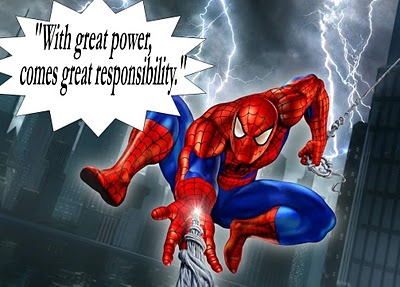 Conclusions
For a scientist, low power comes with great responsibility
A scientist must resist the temptation to make the data show what they desire
A scientist must not keep gathering data until finding what he desires
A scientist must not try different analyses until finding one that shows what she wants.
A scientist must resist drawing firm conclusions from noisy data
Being a responsible scientist is easy when the signal is clear and noise is small (high power)
Statistics is easy with large power.
Take home messages
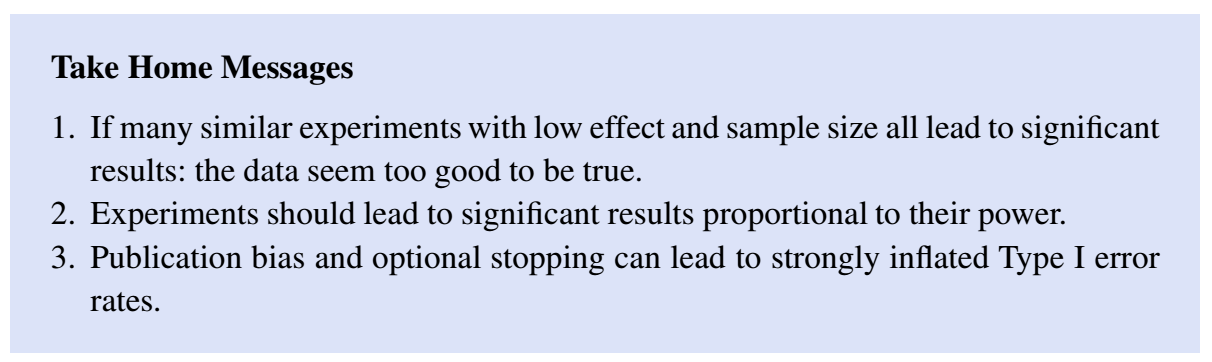 END Class 10